Beyond the Buzz
Recent Research on Hot Topics in Online Learning and Quality Assurance
[Speaker Notes: Thanks for joining me today! I want to start by warning you that there are some text-heavy slides I’m going to share. But, after all, this is research – which is sometimes pretty tough to boil down to few words. And, I’m hoping you’ll appreciate having all the wording available to you within this PPT, as I’m going to share it with you via email.]
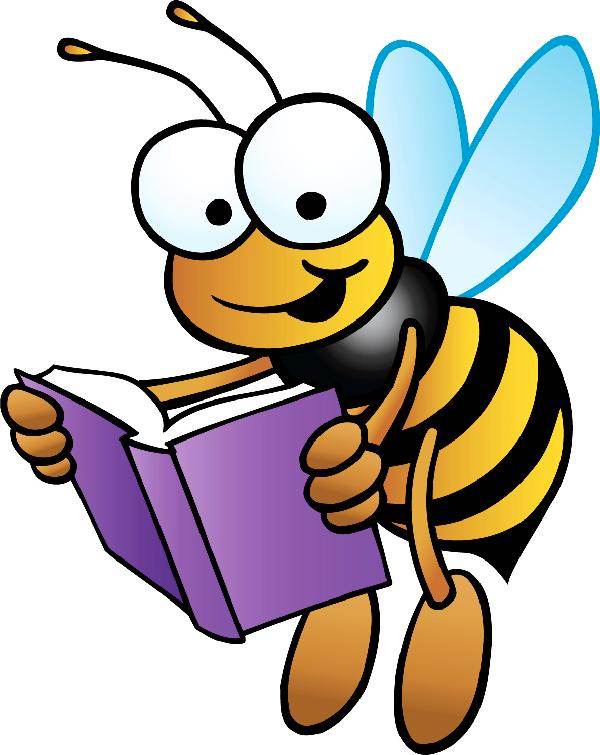 Barbra Burch, MPA, QM Manager of Research and Development
[Speaker Notes: I’m Barbra Burch, QM Manager of R&D. I’ve been with QM since 2011 and have had the privilege of working closely with Kay Shattuck, Ron Legon, and Deb Adair – keeping track of research that is related to the QM Rubric and process and following up with research done on the implementation of the QM Rubric and process, as well as doing some environmental scanning and work to further QM products and services in a way that makes sense for our community of educators.]
Some of Today’s ‘Hot’ Topics
“Alternative” Learning
Open Educational Resources - OERs
What works online?
[Speaker Notes: There are so many topics being discussed in online education and quality assurance and many people with different types of expertise that have knowledge and opinions about them. Still, something that many would say is an important part of the conversation is the evidence/the research. A good example of a theory that some have used to assist in their teaching is that of learning styles: https://www.washingtonpost.com/news/answer-sheet/wp/2017/09/05/most-teachers-believe-that-kids-have-different-learning-styles-heres-why-they-are-wrong/?utm_term=.7587f428689d – Everyone wants to know about what has been proven to help students learn more and better. And lots of theories are appealing. But, it is helpful to see just what the research has said. With that, today I’m going to focus on OERs, alternative learning, and a pretty big umbrella topic – what works online. Before I get started, are there any topics that are particularly on your mind? Research you have read about those? I’d like to take note, so that I can follow up with you – and maybe all of us can keep the conversation going and share resources.]
Open Educational Resources
Definition:
Teaching, learning, and research resources that reside in the public domain or have been released under an intellectual property license that permits their free use and re-purposing by others. Open educational resources include full courses, course materials, modules, textbooks, streaming videos, tests, software, and any other tools, materials, or techniques used to support access to knowledge. (Hewlett Foundation n.d.)
[Speaker Notes: Starting with Open Educational Resources – have you been reading a bit about them lately? Here’s a definition of just what we’re talking about when we say OERs. In my mind, I have always thought of OERs as instructional materials that can be used in courses, but they can also include full courses.]
Open Educational Resources
Hot topic because it’s a way to cut costs
What is the impact on student learning?
How can quality be assured?
[Speaker Notes: So, why is this a hot topic? OERs aren’t really new. Back in 1999, the Khan Academy videos came out – and those are OERs.

Today with the focus on the high cost of college, the desire to cut those costs, and simply to ensure students have access to course content from Day 1, OER is definitely a hot topic; its use is increasing
Digital Direct Access Customer Insights: Chemeketa (Pearson): https://www.youtube.com/watch?v=42Be--inaVo&feature=youtu.be%3FelqTrack%3Dtrue
Before diving into that online search through learning object repositories that house OER, what does the research say about the impact on student learning?]
Open Educational Resources
Hilton, J. III (2016). Open educational resources and college textbook choices: a review of research on efficacy and perceptions. Education Tech Research Development. Retrieved from https://link.springer.com/article/10.1007/s11423-016-9434-9
Weller, M., de los Arcos, B., Farrow, R., Pitt, B., & McAndrew, P. (2015). The Impact of OER on Teaching and Learning Practice. Open Praxis, 7(4), 351-361. doi:10.5944/openpraxis.7.4.227
[Speaker Notes: This 2016 article by J. Hilton synthesizes the results of 16 studies on learning outcomes achieved with OERs as opposed to traditional textbooks and found that students generally achieve the same results with OER as they would with textbooks – with the added bonus that they are saving money.

The Open Praxis article was based on surveys of faculty and students.]
Open Educational Resources
The Open Praxis article found:
“OER has a positive impact on student’s attitudes and perceptions of learning, even if comparative data of score improvement is difficult to obtain. There was no evidence that OER use negatively influenced student’s performance, but acquiring robust pre and post implementation score data is problematic as there are usually confounding variables. In the absence of such data however, the attitudinal response that OER improves factors relating to student performance, such as enthusiasm, engagement and confidence represent a strong case for their adoption on a purely pragmatic grounds for education institutions. . . . Many students reported that having access to the material immediately was important, as the practice was often to wait until a course had commenced to evaluate whether a costly textbook was worth buying. For educators, being able to assume that all students had access to the resource was also reported as beneficial.”
[Speaker Notes: Here’s a quote from the Open Praxis article I’ll let you take a moment to read. The access helped students to immediately engage with the course material and contributed to positive attitudes on the part of both students and faculty – and that is definitely worthwhile. I also like that this quote describes the difficulty of acquiring robust pre and post data due to the presence of confounding variables (which are always a challenge in educational research).]
Open Educational Resources
The question of assuring quality
A first-level check is whether or not it is included in a repository (such as MERLOT); these repositories curate their content
There are also quality standards related to OER (e.g., General Standard 4 of the QM Rubric deals with issues such as instructional material alignment with course learning objectives)
There is room for improvement – too few people are involved in QA for OER to produce a Wikipedia-like effect. Experts need to do it
[Speaker Notes: Quality in OER hasn’t been a major focus of research or implementing OER. It’s acknowledged that there is good quality OER and bad quality OER, just like there are good quality copyrighted educational materials and bad quality ones. A first-level quality check for OER is its inclusion in an OER repository. However, there are ultimately more people involved in ensuring good quality OER than would be involved in the process of having educational material go through peer review and the publishing process. It is up to institutions and individuals who use OER to ensure the quality of it - and there are a variety of standards for what constitutes quality OER that can help with this process. One view is that, ultimately, the determinant of quality OER should be how well it helps students to learn the material. Because remixing and improving OER is encouraged, the quality of OER can be improved after it is initially made available. Also, because so many people can be involved in the process of improving OER, the stages of ensuring quality and the understanding of who is ensuring quality at the different stages are blurred. The comparison of Wikipedia to an encyclopedia is a good analogy for the relationship of OER to traditionally published material. However, there are not enough people involved in rating and improving OER at this point, so there probably still needs to be a reliance on experts for initial quality assurance.]
Alternative Learning
Definition: 
Alternative learning is an umbrella term for a wide variety of educational approaches that differ from traditional K-20 education - both face-to-face and online - including charter schools, home schooling, boot camps, MOOCs, competency-based education, prior learning, personalized learning, micro and nano degrees, and stackable credentials, among others.
[Speaker Notes: Okay – our next topic is alternative learning. The term alternative learning has a history that may color people’s ideas about it when they hear it: alternative learning was first used in higher education for at-risk students who needed something other than traditional education. But, the term has evolved to cover a number of approaches to education that are different from a traditional classroom or even “traditional” online education.Adaptive learning refers to interactive techniques used to personalize learning. 
What other types of alternative learning am I missing here?
Many of these ways to offer education are new enough that there is not much actual research about them – instead, there is a lively discussion of perceived pros and cons.]
Alternative Learning
Hot topic because it provides more options for students to pursue their education than have been available up till now
What is the impact on student learning?
How can quality be assured?
[Speaker Notes: Every day it seems there are articles critiquing post-secondary education and how it is currently delivered as not working well and not working for a lot of current and potential students. Alternative learning is definitely a hot topic. I like how this artcicle, Alternative Pathways in Higher Education (2015) put it, “The exorbitant cost of college combined with a rapidly changing job market and the growth of online education and skill-based learning begs the question: Is college worth it?” What does the research we have up till now show about the impact on student learning?]
Alternative Learning
Online, Cheap – and Elite (Inside Higher Ed, Lindsay McKenzie, 3/20/18) – “Students admitted to the online program typically had slightly lower academic credentials than those admitted to the in-person program, but they performed slightly better in their identical and blind-marked final assessments”
Lessons Learned from Early Implementations of Adaptive Courseware (April 2016, SRI International). See pp. 20-21 in The Chronicle Focus by Michael Feldstein – basically no discernable impact on grades and course completion found due to adaptive learning; students & instructors in community colleges like it
[Speaker Notes: Something to remember is that alternative learning has come about not because of hoped-for positive impact on learning but as a way for students to be able to get their education and bypass the time and expense related to pursuing a four-year degree. Also, this type of alternative learning is pretty new. So, there’s not much in the way of “real” research on the impact on student learning. Also, there are so many different forms of alternative learning, that it is tough to study, replicate, and generalize.

But what information do we have? Online, Cheap – and Elite: https://www.insidehighered.com/digital-learning/article/2018/03/20/analysis-shows-georgia-tech%E2%80%99s-online-masters-computer-science?mc_cid=fd0c322960&mc_eid=d210273efa – MOOC-inspired master’s of computer science at Georgia Tech – population that would not have come to campus. (You always have to keep in mind the context: in this case AT&T is spending millions to subsidize the program; that’s what makes it “cheap” for students.)

For adaptive learning (the techniques used to personalize learning), there was a study in 2016 by SRI. An article by Michael Feldstein for The Chronicle of Higher Education succinctly describes that research showed adaptive learning did not have a “discernable” impact on grades, had no impact on course completion, that students and instructors in community colleges had high levels of satisfaction with it but that only one-third at 4-year institutions did. Feldstein also gets into the difficulties of educational research – how it is difficult to have comparable groups of students in a study, the ethical problem of withholding a treatment suspected of being helpful from certain groups, etc. In the end, adaptive learning is an enabler but cannot on its own be relied on to have major positive impact on student outcomes: https://www.chronicle.com/items/biz/pdf/ChronFocus_Analyticsv5_i.pdf]
Alternative Learning
Online, Cheap – and Elite (Inside Higher Ed, Lindsay McKenzie, 3/20/18) – “Students admitted to the online program typically had slightly lower academic credentials than those admitted to the in-person program, but they performed slightly better in their identical and blind-marked final assessments”
Lessons Learned from Early Implementations of Adaptive Courseware (April 2016, SRI International). See pp. 20-21 in The Chronicle Focus by Michael Feldstein – basically no discernable impact on grades and course completion found due to adaptive learning; students & instructors in community colleges like it
[Speaker Notes: Something to remember is that alternative learning has come about not because of hoped-for positive impact on learning but as a way for students to be able to get their education and bypass the time and expense related to pursuing a four-year degree. Also, this type of alternative learning is pretty new. So, there’s not much in the way of “real” research on the impact on student learning. Also, there are so many different forms of alternative learning, that it is tough to study, replicate, and generalize.

But what information do we have? Online, Cheap – and Elite: https://www.insidehighered.com/digital-learning/article/2018/03/20/analysis-shows-georgia-tech%E2%80%99s-online-masters-computer-science?mc_cid=fd0c322960&mc_eid=d210273efa – MOOC-inspired master’s of computer science at Georgia Tech – population that would not have come to campus. (You always have to keep in mind the context: in this case AT&T is spending millions to subsidize the program; that’s what makes it “cheap” for students.)

For adaptive learning (the techniques used to personalize learning), there was a study in 2016 by SRI. An article by Michael Feldstein for The Chronicle of Higher Education succinctly describes that research showed adaptive learning did not have a “discernable” impact on grades, had no impact on course completion, that students and instructors in community colleges had high levels of satisfaction with it but that only one-third at 4-year institutions did. Feldstein also gets into the difficulties of educational research – how it is difficult to have comparable groups of students in a study, the ethical problem of withholding a treatment suspected of being helpful from certain groups, etc. In the end, adaptive learning is an enabler but cannot on its own be relied on to have major positive impact on student outcomes: https://www.chronicle.com/items/biz/pdf/ChronFocus_Analyticsv5_i.pdf]
Alternative Learning
The question of assuring quality
One organization formed expressly to deal with quality in alternative learning is the Collaborative for Quality in Alternative Learning (CQAL)
U.S. Education Department’s EQUIP Program
The Competency Based Education Network (C-BEN) has drafted standards for quality CBE
[Speaker Notes: QM is one of the founding members of CQAL.

QM is involved in one of the innovative partnerships – the innovation is in how the learning experience is structured between a university and a 3rd-party provider and that Title IV funding will be available for it even though potentially more than 50% of the coursework towards the degree will be from the 3rd-party provider. Part of the experiment is using an alternative to accreditation for QA of the program.

For CBE, there so many types, it is important that the QA used be flexible.]
What Works in Online Education?
The big question that is broken down into relatively small questions
An even bigger question is, What works in education?
The research that supports the QM Rubric relates to course design of online & blended courses (e.g., GS 5 Course Activities and Learner Interaction)
The QM Research Library has approximately 1,000 references relating to important elements of online course design
[Speaker Notes: Ultimately, we want to find whatever research can show us about works in online & blended education and, really, education overall.]
What Works in Online Education?
Preparing for the Digital University: a review of the history and current state of distance, blended, and online learning. (2015). George Siemens, Dragan Gasevic, and Shane Dawson Athabasca University, University of Edinburgh, University of Texas Arlington, University of South Australia
Institutional support for instructors and students
Academic support for students
Problem-based learning (open-ended problems presented to students to solve)
Planned interaction (designed into the course)
Use of 2 or 3 types of interaction (student-student, student-instructor, student-content) rather than just 1
[Speaker Notes: Ultimately, we want to find whatever research can show us about works in online & blended education and, really, education overall.

Siemens book includes the findings of 37 studies (339 were reviewed to end up with the best). “Our results indicate that distance education, when properly planned, designed, and supported by the appropriate mix of technology and pedagogy, is equivalent to, or in certain scenarios more effective than, traditional face-to-face classroom instruction. This highlights the importance of instructional design and the active role institutions play in providing support structures for instructors and learners” (p. 11). “Support – either institutional support, peer support, or instructional support – is identified as one of the pre-requisites for a successful educational experience” (p. 33).

For the asynchronous mode of distance education, the use of problem-based learning shows positive effects in both achievement and attitude outcomes according to Bernard, Abrami, Wade, et al. (2004).

“To foster quality interactions between students, an analysis of the role of instructional design and instructional interventions planning is essential in this regard, the study by Williams (2006) showed that courses that incorporate three or more components of interaction design (e.g., interaction, integration, innovation, introspection) were associated with larger positive effects (Cohen’s d= 0.25 over 22 studies). In contrast, courses with fewer than three components had negative effects (Cohen’s d= -0.09 over 12 studies), which is indicative of the importance of proper instructional design on the effectiveness of distance education courses. Similarly, a meta-analysis by Borokhovski, Tamim, Bernard, Abrami, and Sokolovskaya (2012) of 32 studies showed that the planning of interactions is equally important, with designed and planned interactions leading to higher academic performance (Hedges’ g= 0.50 across 14 studies) than contextual interactions (Hedges’ g= 0.22 across 22 studies)” (p. 40).]
bburch@qualitymatters.org
Thanks for attending!
https://www.qualitymatters.org/research
[Speaker Notes: I have done a lot of the talking today. Are there any questions your have or thoughts on research related to online learning and quality assurance? Let’s keep the conversation going! You can contact me at bburch@qualitymatters.org or research@qualitymatters.org. Be sure to check out the Research portion of the QM website for new information and upcoming webinars), as well as the QM Research Library to explore the research that exists.

Thank you!]